Shortened Duration of Global Warming Slowdowns with Elevated Greenhouse Gas Emissions
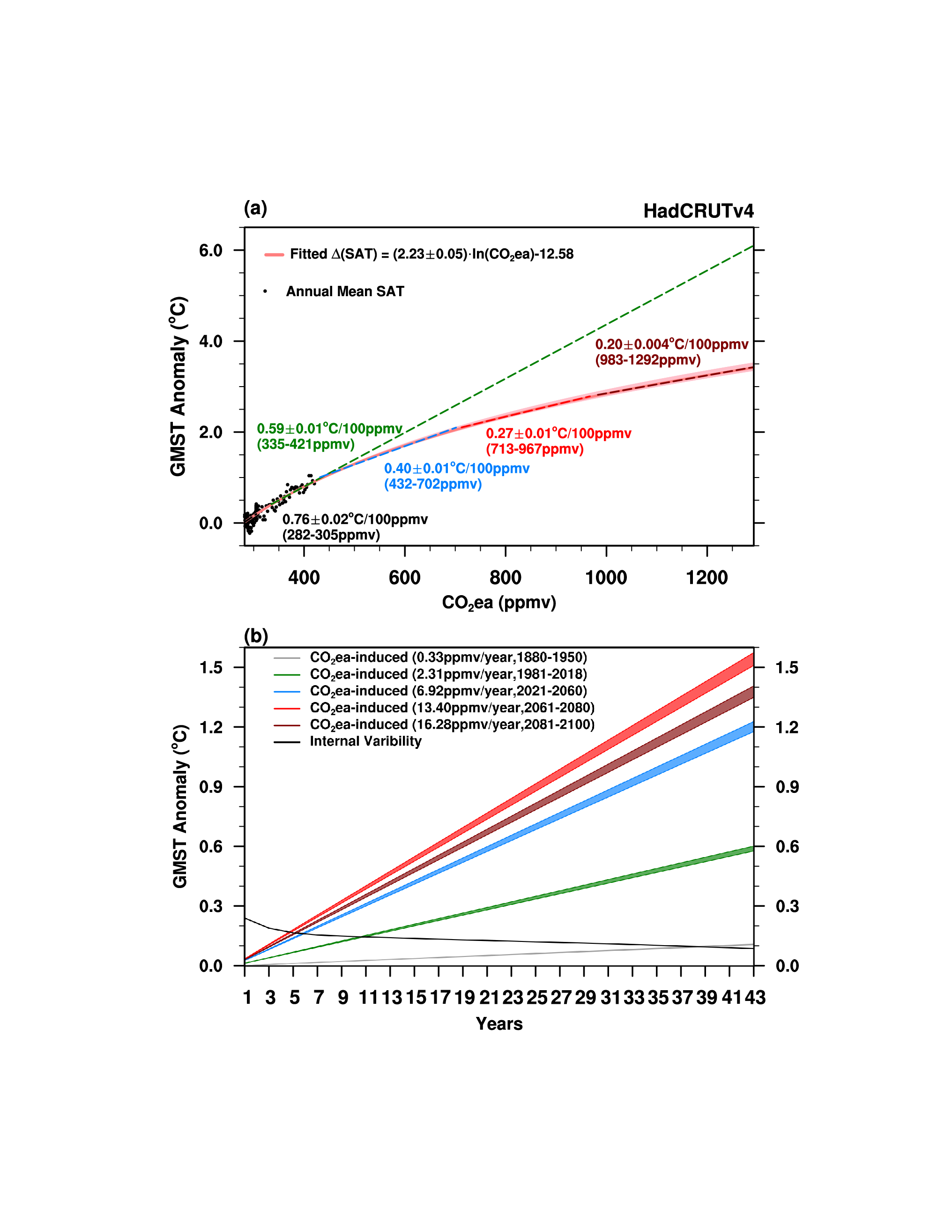 Objective: By analyzing observed and model-simulated data, we investigate how the duration of these episodes will change with different strengths of GHG and aerosol forcing. We found that the duration of warming slowdowns can be more than 30 yr with a slower rate of anthropogenic emissions but would shorten to about 5 yr with a higher one. This duration reduction depends on both the magnitude of the climate response to anthropogenic forcing and the strength of the internal variability. Moreover, the warming slowdowns can still occur even towards the end of this century under high emissions scenarios but with significantly shortened duration.
Approach: Here CMIP5 models outputs and observations are used.
Results/Impacts: We found that the duration of warming slowdowns would decrease as anthropogenic forcing increases. This reduction depends on the magnitude of the CO2ea changes for different emissions scenarios and the strength of the internal variability. Under the high emissions scenarios, warming slowdowns could still occur even towards the end of the 21st century, though with shorter durations. The internally generated climate variability such as PDV and AMV can cause the occurrence of warming slowdowns, but it is noticeable that they can also result in the warming speedup when the warming slowdowns end.
Figure 1. Observed GMST and CO2ea, and CO2ea induced GMST changes and internal variability. a. Relationships between observed GMST and CO2ea. Black dots denote the changes of annual mean HadCRUT GMST anomalies (60°S-60°N, relative to 1881-1910 mean) with CO2ea from 1881 to 2018, and red line shows the GMST changes fitted with logarithmic CO2ea and the shading area denotes the fitted uncertainty (see Methods), and green dash line shows the GMST changes linearly with CO2ea. b. Increase of GMST with different rates of CO2ea increment. Black line denotes two-standard deviations of the internal-variability induced GMST variations on timescales from annual to 43 years, and shaded color belts represent anthropogenic forcing induced GMST variations with 6 different mean CO2ea increment rates for periods: 1880-1950, 1951-1980, 1981-2018, 2021-2061, 2061-2080, and 2081-2100. The first three periods are based on observations and the last three periods are from the SSP5-8.5 scenario.
Gao, F., T. Wu*, J. Zhang, A. Hu, G.A. Meehl, 2021, Shorttened duration of warming slowdown with elevated greenhouse gas emissions, Journal of Meteorological Research, 35, 225-237, doi: 10.1007/s13351-020-0134-3.
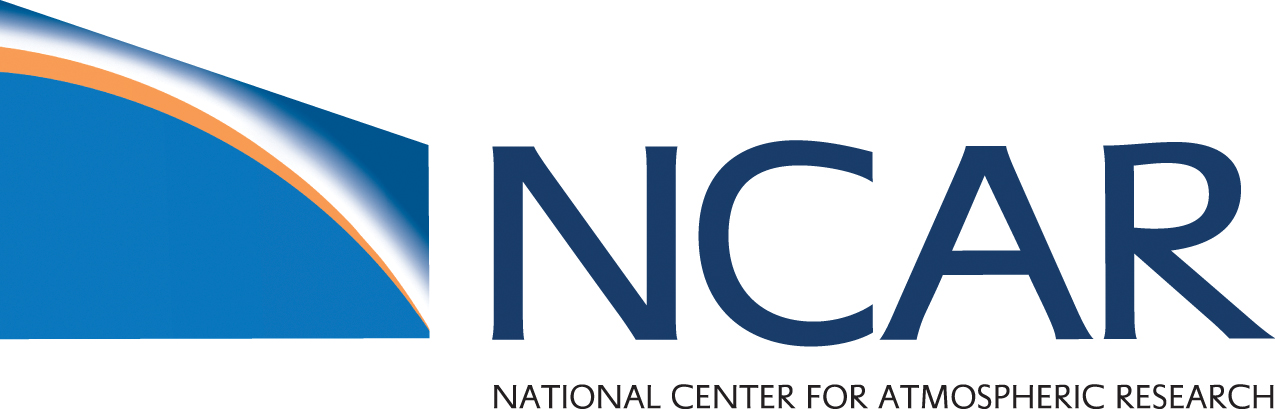 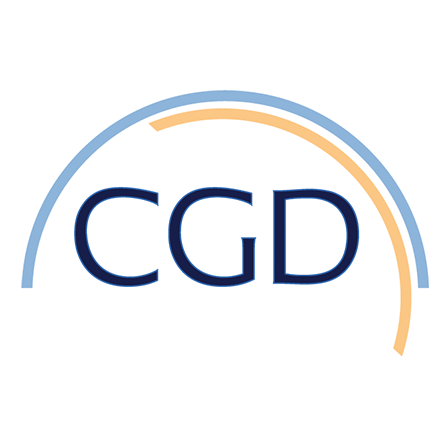 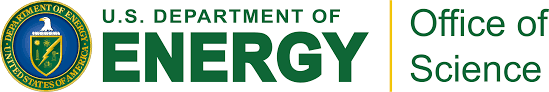